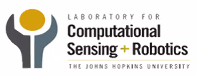 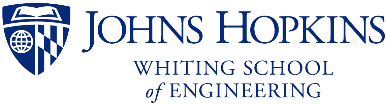 Robot System Control for Automating Mosquito Microdissection
Group 03: Project Update
Team Member:	Zhuohong (Zooey) He		zhe17@jhu.edu
Mentors: 		Dr. Simon Leonard		sleonard@jhu.edu
			Dr. Russell Taylor		rht@jhu.edu
Industry Partners:	Dr. Kim Lee Sim		Sanaria Inc.
			Sumana Chakravarty		Sanaria Inc.
Date:			February 9th, 2021
1
**The information in this presentation is strictly confidential
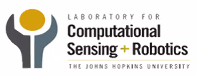 Project Summary
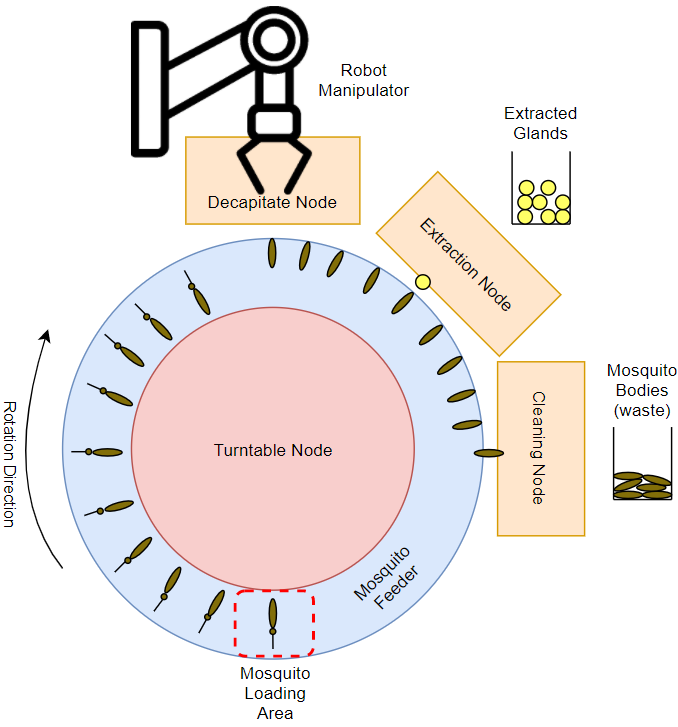 Problem: Sanaria needs to increase the production rate of Plasmodium falciparum sporozoites (PfSPZ) from infected mosquito glands to help produce a promising malaria vaccine.
Overall Goal: Automate the gland dissection process using a robot system. Our goal is to dissect 600 mosquitoes per hour (mph).
CIS Project Goal: To develop a robot system control algorithm that introduces parallel processes, error checking, and error recovery.
2
Robot Control for Mosquito Dissection
**The information in this presentation is strictly confidential
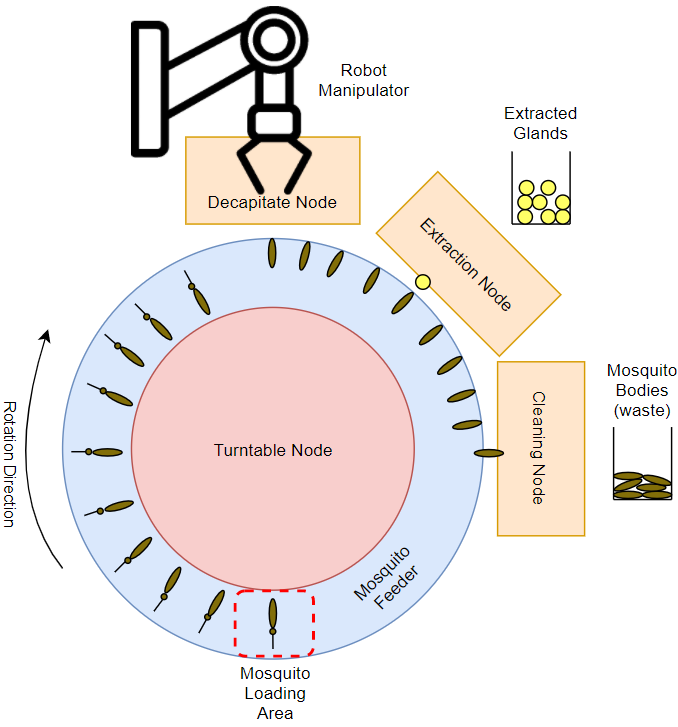 Accomplished Works
Turntable Node
Fully Implemented.
Testing on physical system using manual calls to node.
Mosquito Pick, Place, and Decapitate Node (MPPD)
Fully Implemented (with potential bugs).
Testing stalled (Arduino/Galil connection error -> followed up).
Cleaning and Extraction Nodes
Partially Implemented
No testing
3
Robot Control for Mosquito Dissection
**The information in this presentation is strictly confidential
Turntable Node
Hardware
MPPD Node
Caller ID: 1
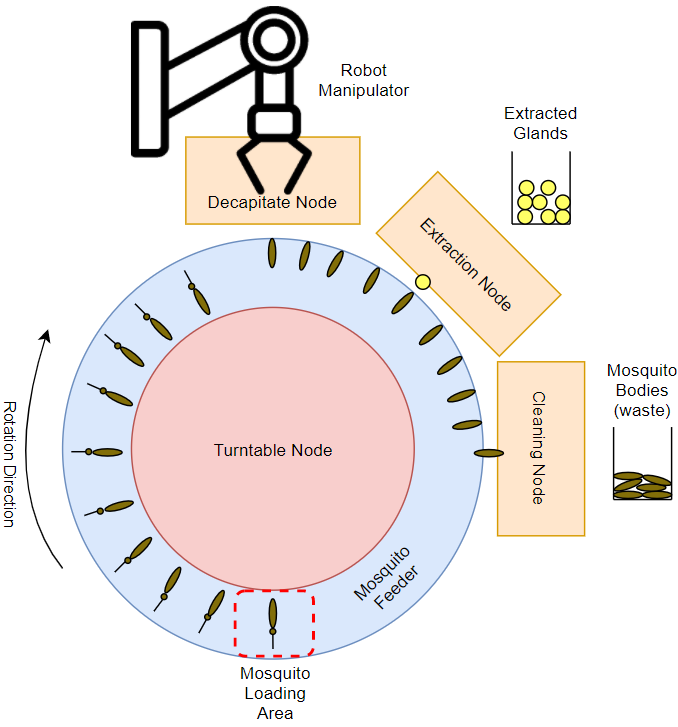 Extraction Node
Caller ID: 2
Turntable Node
Topic: turntable/goal
Message:
  goal_code: INCREMENT
  goal_id: 102931840
  caller_id: 1
Cleaning Node
4
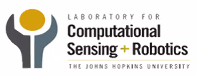 Documentation
Wiki page for turntable:  https://git.lcsr.jhu.edu/sleonar7/sanaria_turntable/-/wikis/home
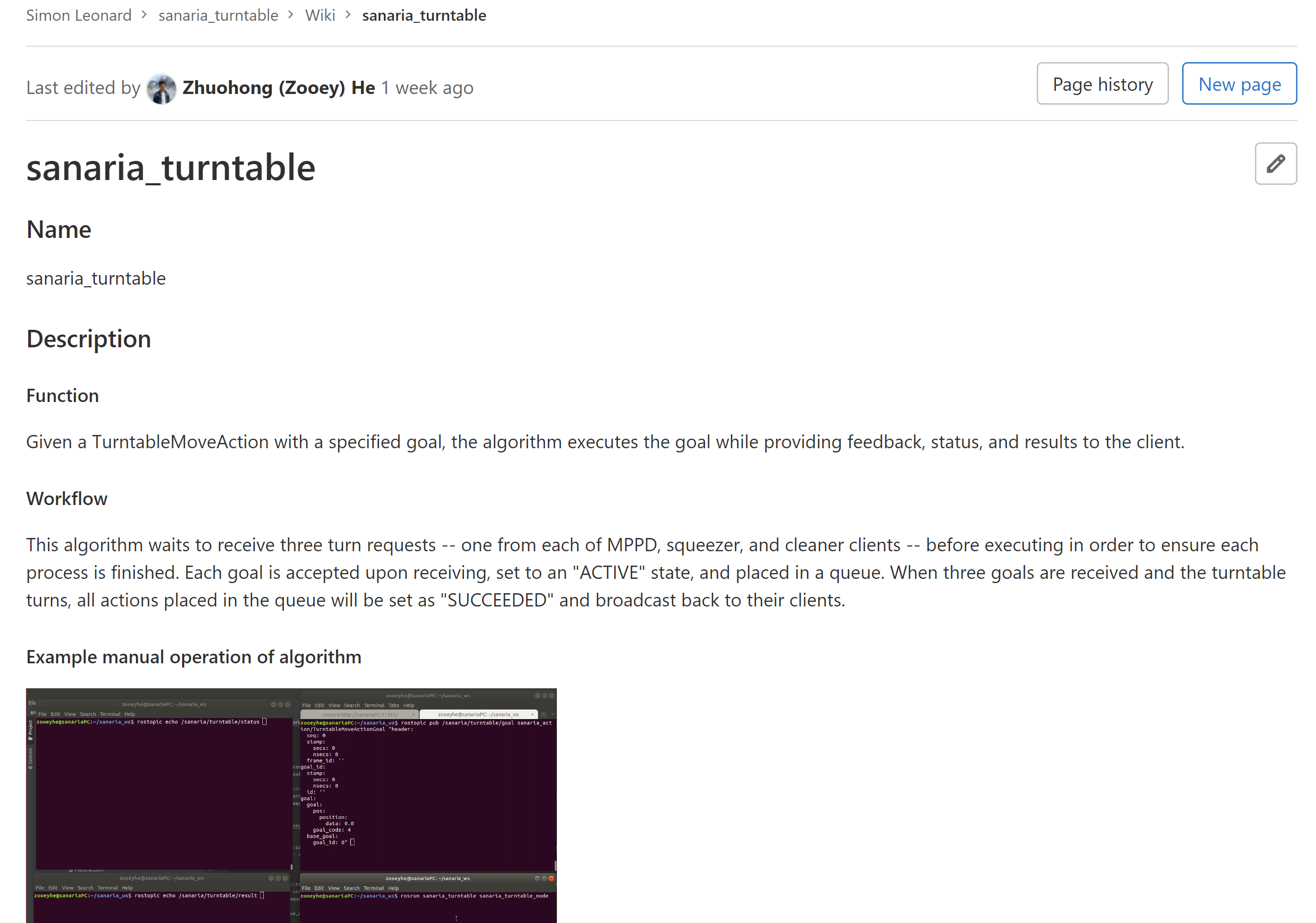 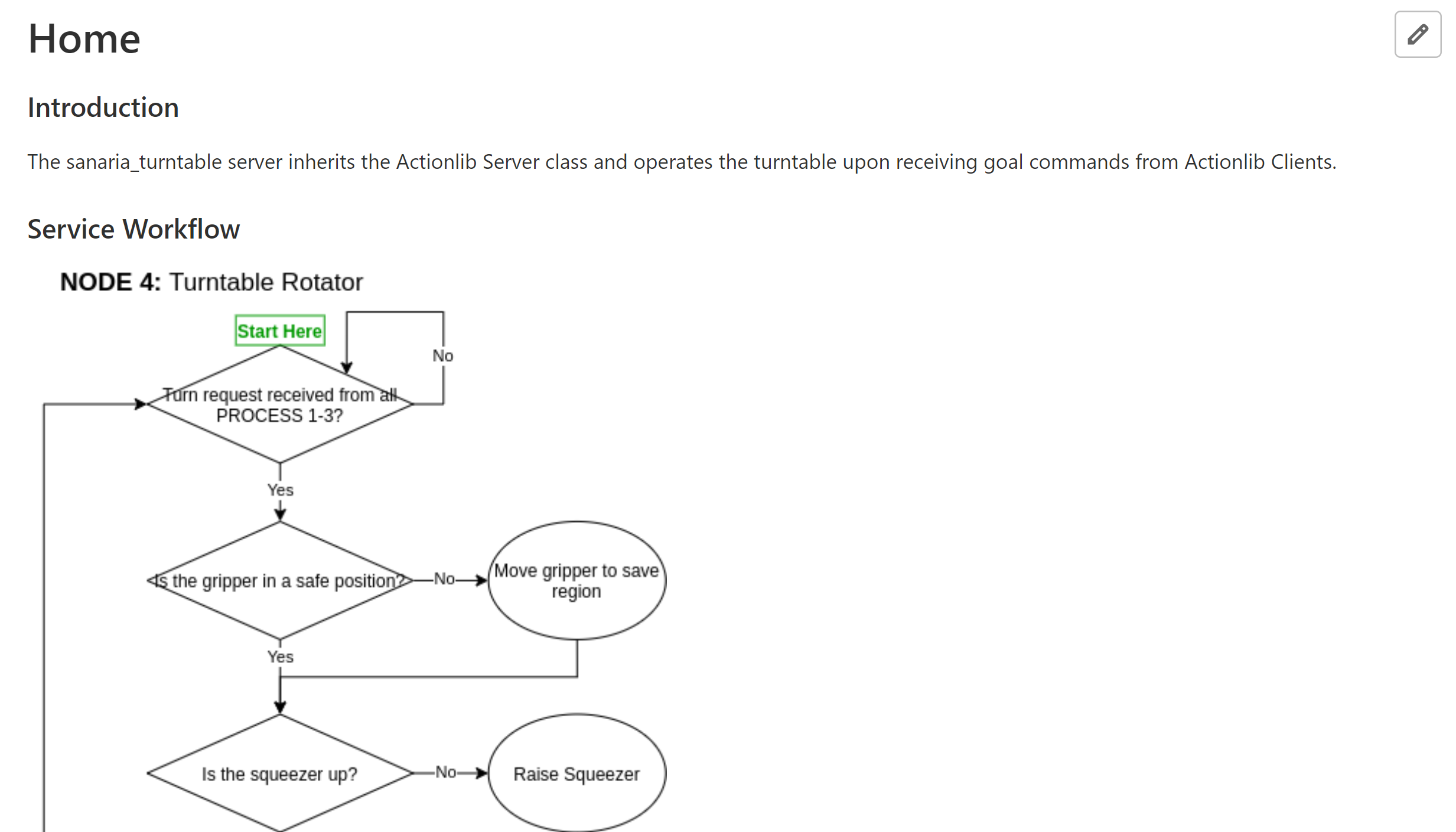 5
Robot Control for Mosquito Dissection
**The information in this presentation is strictly confidential
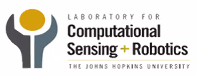 Timeline
Currently about one week behind schedule
On track to deliver minimum by 4/12, expected by 4/26
Figure: Proposed Timeline (Outline) vs Actual Timeline (Completed: Grey Shading, Expected: Green Shading)
6
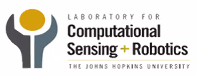 Unforeseen Challenges
Turntable: needed to go beyond simple Client/Server structure.
Solved: Inherited from base ROS client/server instead of simple client/server
MPPD: physical testing had several challenges (Arduino), require help.
In progress: Meeting with Dr. Leonard tonight
Simulation Testing: collaborator within lab busy with paper.
Cancelled: after conversation with mentor (Dr. Leonard)
7
Robot Control for Mosquito Dissection
**The information in this presentation is strictly confidential
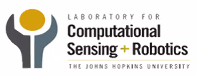 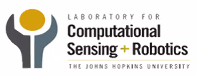 Dependency Updates
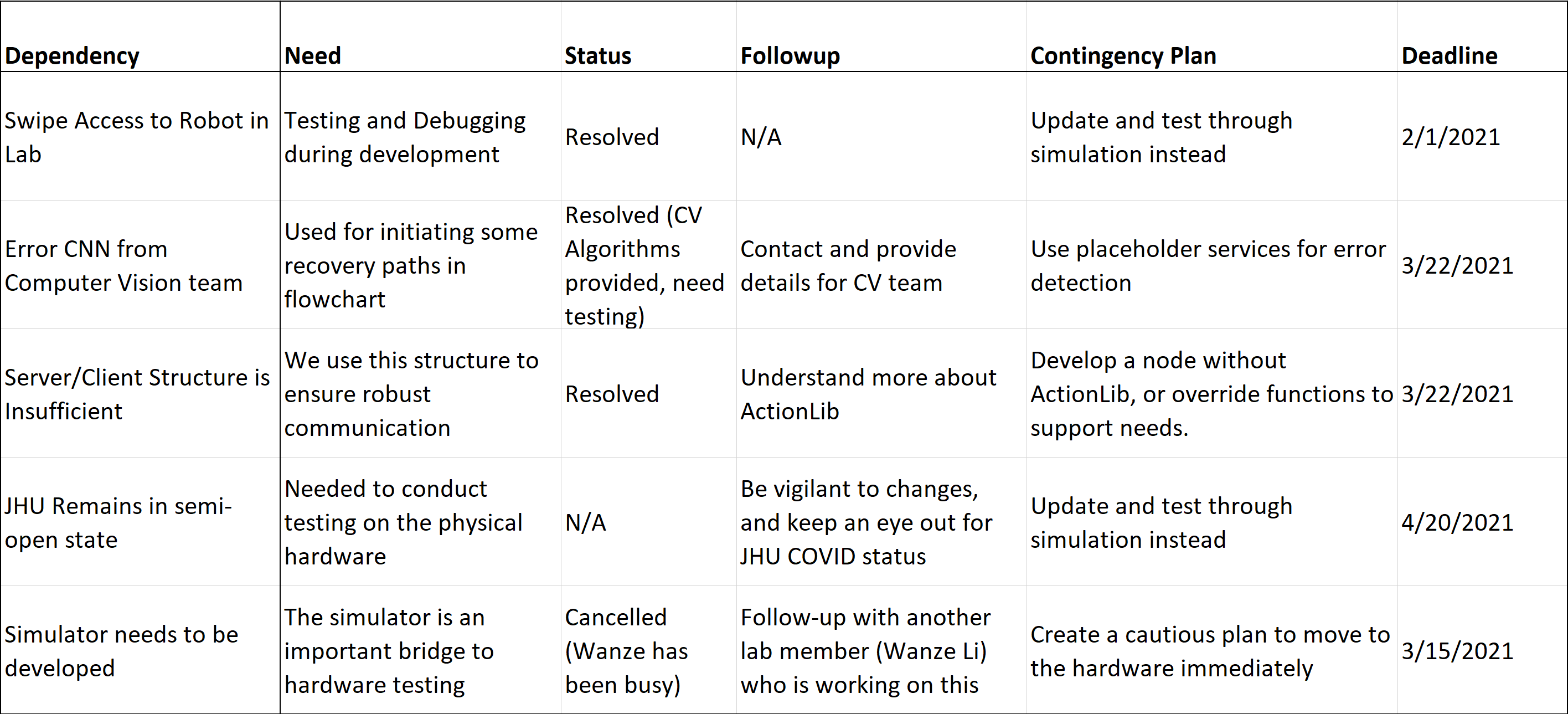 8
Robot Control for Mosquito Dissection
**The information in this presentation is strictly confidential
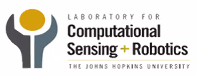 Testing Plan
Level 1: Component Testing (On-going)
Manually send goals to the component to observe reaction. Attempt to break / trick node.
Level 2: System Testing (April 5th to April 19th)
Test the system on 100 mosquitoes.
Determine throughput speed, success rate, and others.
Level 3: Error Simulation and Recovery
Simulate errors by hard-coding error throws. Observe error recovery by system.
9
Robot Control for Mosquito Dissection
**The information in this presentation is strictly confidential
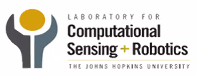 Thank You
Questions?
10
Robot Control for Mosquito Dissection